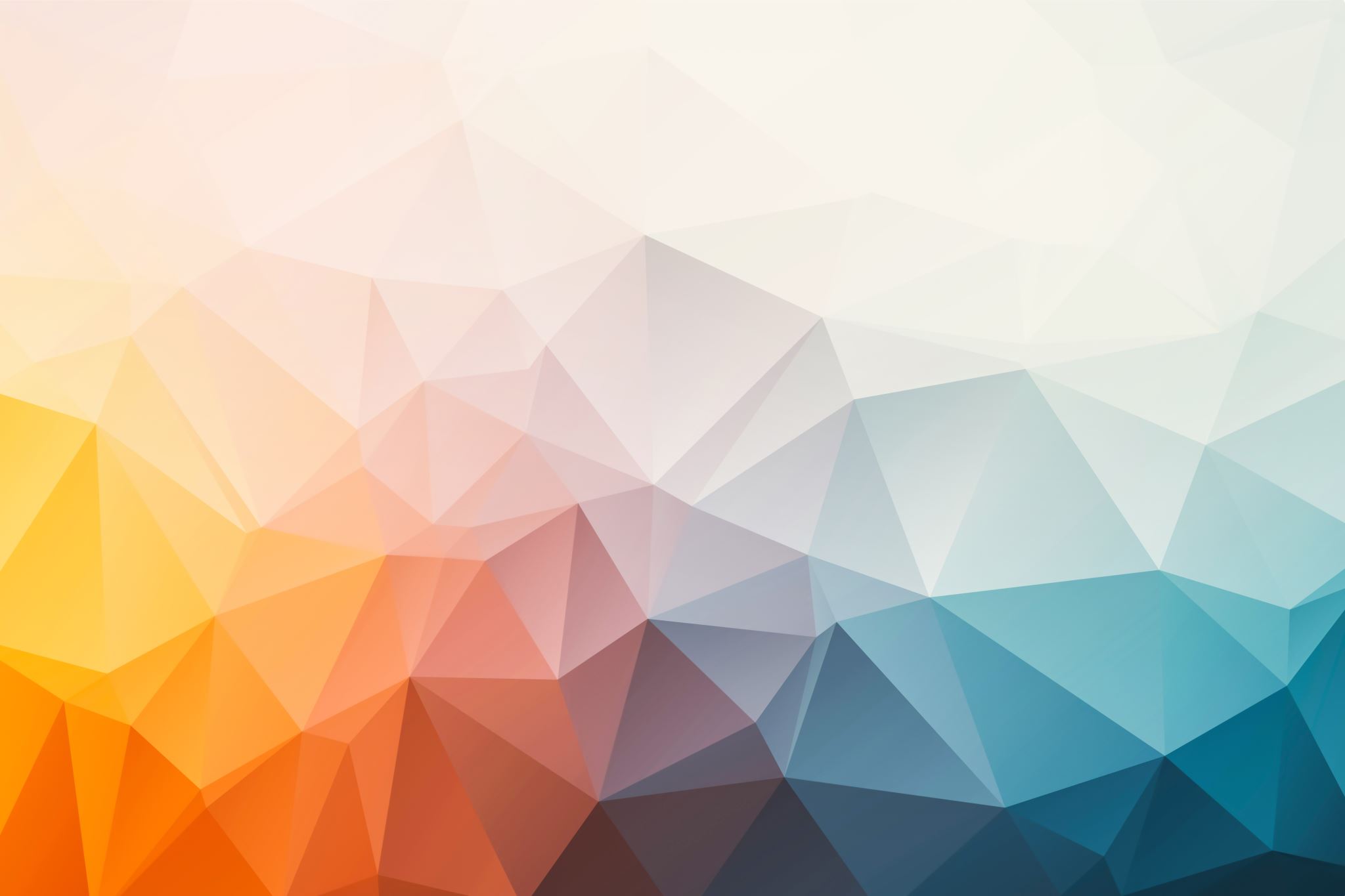 Equations and Inequalities
Chapter 2
Algebra and Trigonometry 2e
OpenStax
Jay Abramson
https://openstax.org/details/books/algebra-and-trigonometry-2e
[Speaker Notes: Images and notes within these slides are from the OpenStax textbook Algebra and Trigonometry 2e]
Other Types of Equations
Section 2.6
https://openstax.org/details/books/algebra-and-trigonometry-2e
[Speaker Notes: Solve quadratic equations by factoring.
Solve quadratic equations by the square root property.
Solve quadratic equations by completing the square.
Solve quadratic equations by using the quadratic formula.
Use the Pythagorean Theorem.]
What are the skills discussed in this section?

Solve equations involving rational exponents.
Solve equations using factoring.
Solve radical equations.
Solve absolute value equations.
Solve other types of equations.
https://openstax.org/details/books/algebra-and-trigonometry-2e
[Speaker Notes: Do you have any questions?]
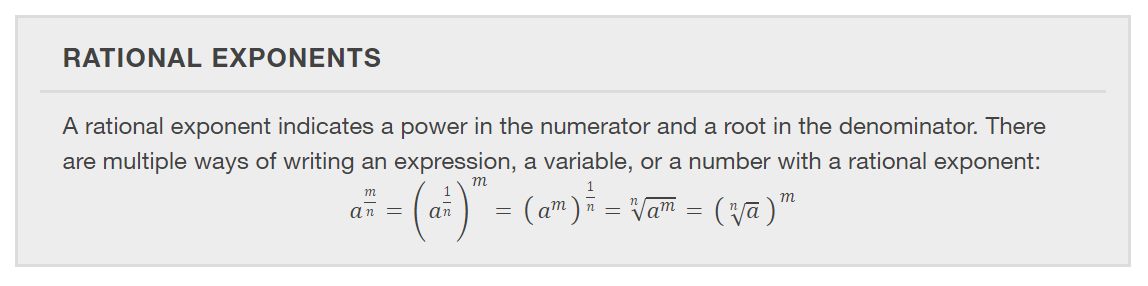 https://openstax.org/details/books/algebra-and-trigonometry-2e
[Speaker Notes: Do you have any questions?]
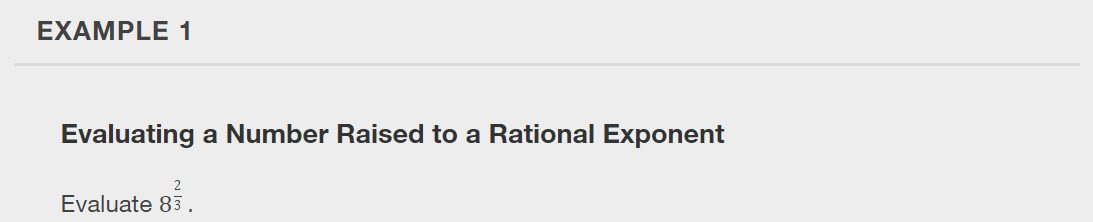 https://openstax.org/details/books/algebra-and-trigonometry-2e
[Speaker Notes: Do you have any questions?]
Solving Equations Involving Rational Exponents

We can solve equations in which a variable is raised to a rational exponent by raising both sides of the equation to the reciprocal of the exponent. The reason we raise the equation to the reciprocal of the exponent is because we want to eliminate the exponent on the variable term.
https://openstax.org/details/books/algebra-and-trigonometry-2e
[Speaker Notes: Do you have any questions?]
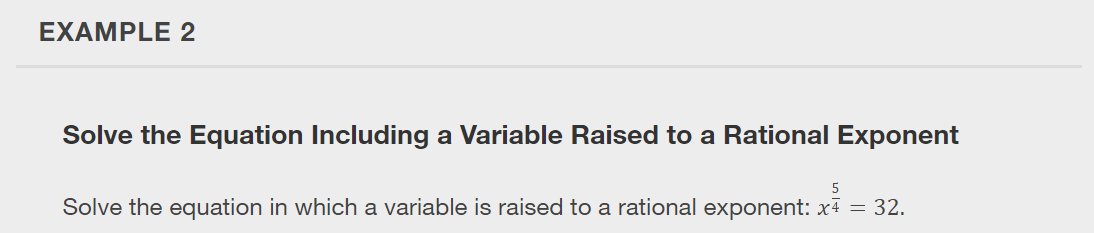 https://openstax.org/details/books/algebra-and-trigonometry-2e
[Speaker Notes: Do you have any questions?]
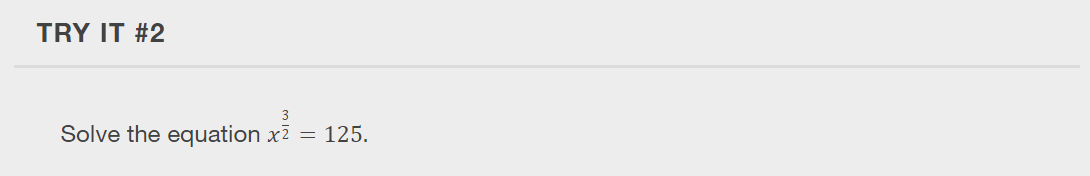 https://openstax.org/details/books/algebra-and-trigonometry-2e
[Speaker Notes: Do you have any questions?]
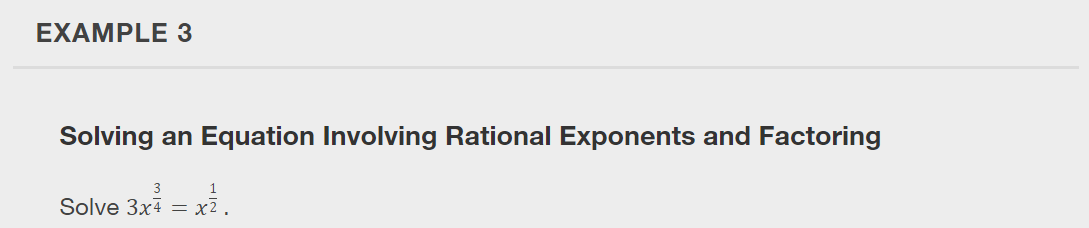 https://openstax.org/details/books/algebra-and-trigonometry-2e
[Speaker Notes: Do you have any questions?]
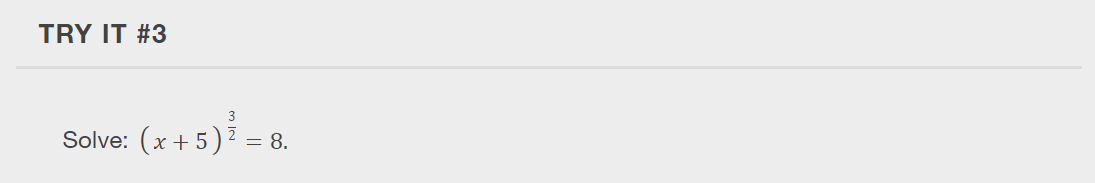 https://openstax.org/details/books/algebra-and-trigonometry-2e
[Speaker Notes: Do you have any questions?]
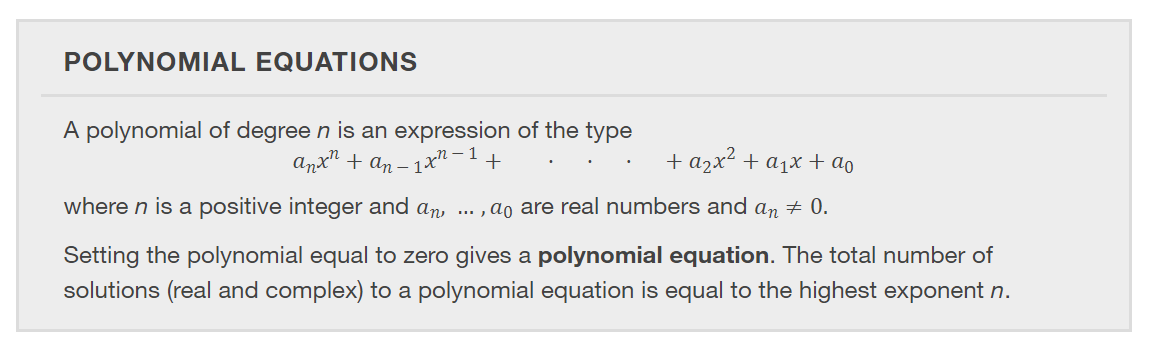 https://openstax.org/details/books/algebra-and-trigonometry-2e
[Speaker Notes: Do you have any questions?]
Solving Equations Using Factoring

We have used factoring to solve quadratic equations, but it is a technique that we can use with many types of polynomial equations, which are equations that contain a string of terms including numerical coefficients and variables. When we are faced with an equation containing polynomials of degree higher than 2, we can often solve them by factoring.
https://openstax.org/details/books/algebra-and-trigonometry-2e
[Speaker Notes: Do you have any questions?]
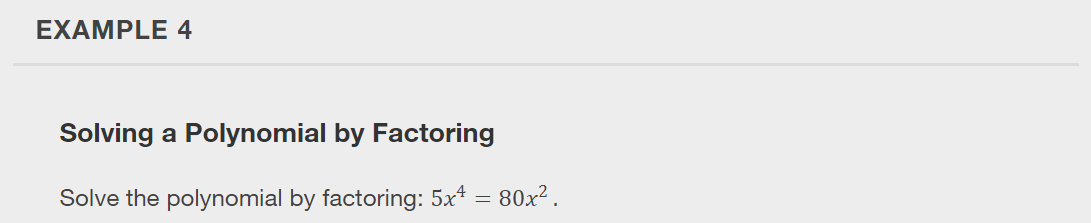 https://openstax.org/details/books/algebra-and-trigonometry-2e
[Speaker Notes: Do you have any questions?]
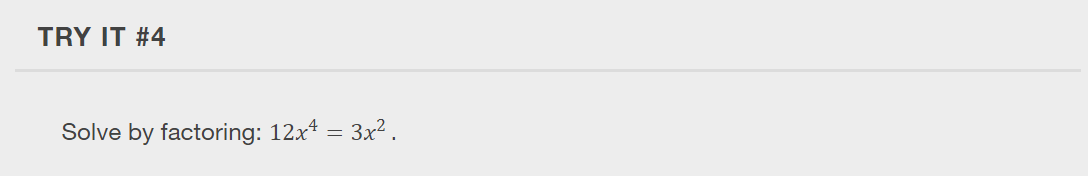 https://openstax.org/details/books/algebra-and-trigonometry-2e
[Speaker Notes: Do you have any questions?]
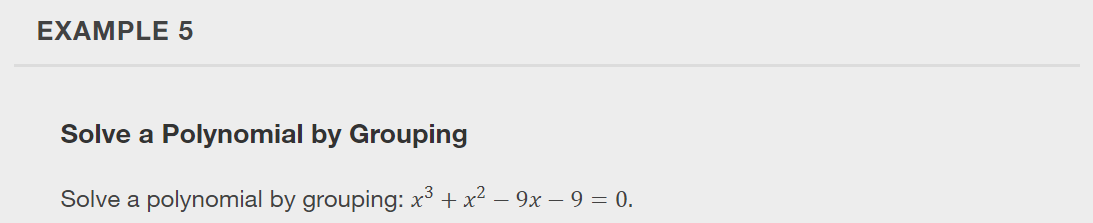 https://openstax.org/details/books/algebra-and-trigonometry-2e
[Speaker Notes: Do you have any questions?]
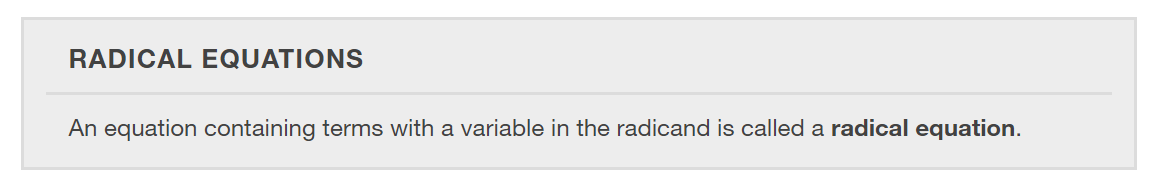 https://openstax.org/details/books/algebra-and-trigonometry-2e
[Speaker Notes: Do you have any questions?]
Solving Radical Equations

Radical equations may have one or more radical terms, and are solved by eliminating each radical, one at a time. We have to be careful when solving radical equations, as it is not unusual to find extraneous solutions, roots that are not, in fact, solutions to the equation. These solutions are not due to a mistake in the solving method, but result from the process of raising both sides of an equation to a power. Checking each answer in the original equation will confirm the true solutions.
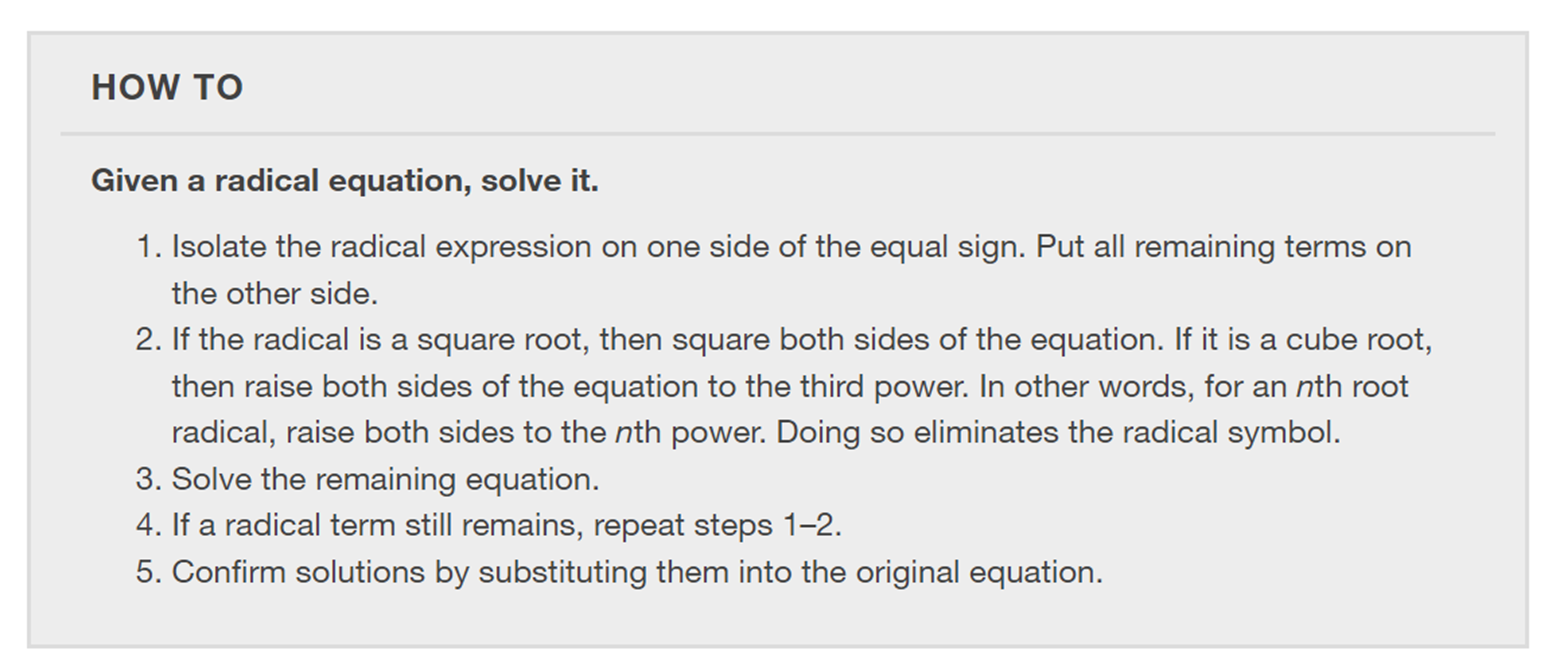 https://openstax.org/details/books/algebra-and-trigonometry-2e
[Speaker Notes: Do you have any questions?]
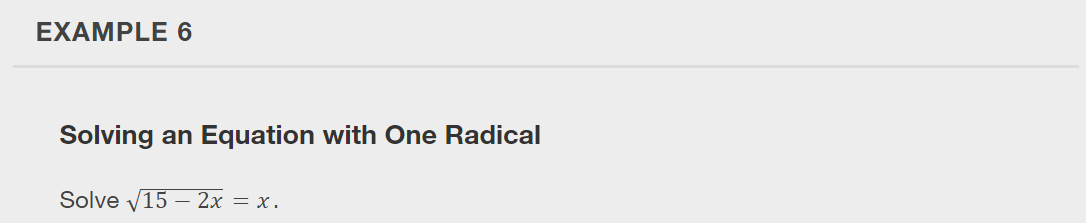 https://openstax.org/details/books/algebra-and-trigonometry-2e
[Speaker Notes: Do you have any questions?]
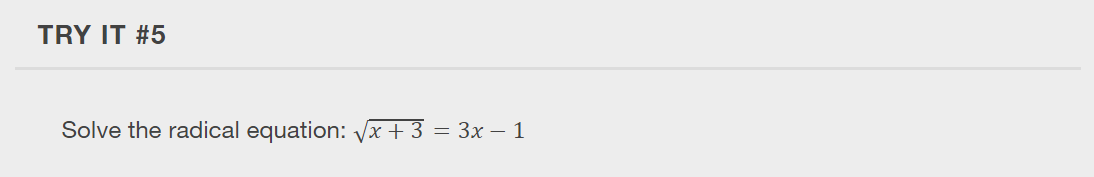 https://openstax.org/details/books/algebra-and-trigonometry-2e
[Speaker Notes: Do you have any questions?]
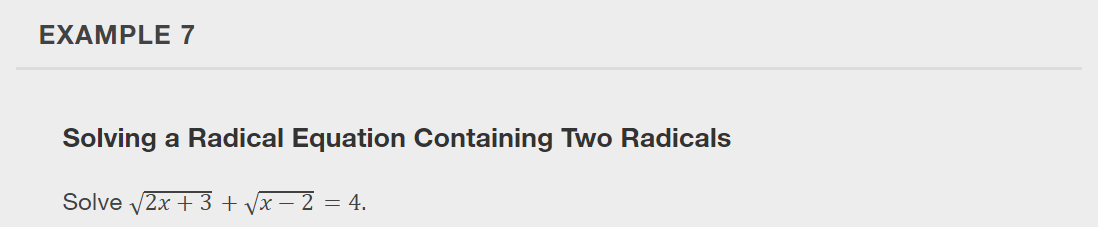 https://openstax.org/details/books/algebra-and-trigonometry-2e
[Speaker Notes: Do you have any questions?]
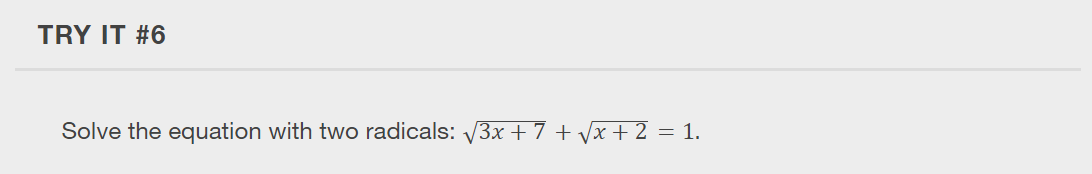 https://openstax.org/details/books/algebra-and-trigonometry-2e
[Speaker Notes: Do you have any questions?]
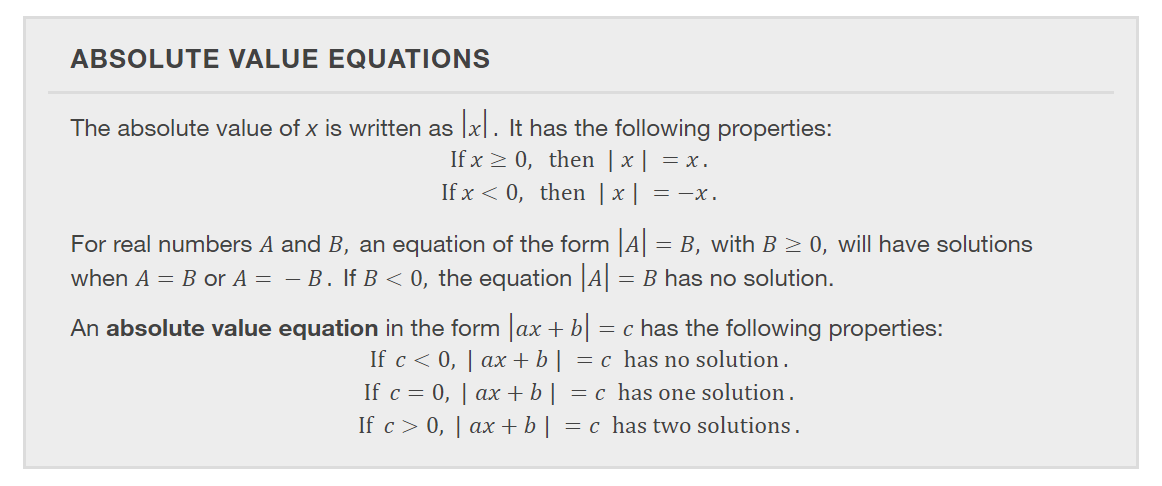 https://openstax.org/details/books/algebra-and-trigonometry-2e
[Speaker Notes: Do you have any questions?]
Solving an Absolute Value Equation

Next, we will learn how to solve an absolute value equation. Knowing how to solve problems involving absolute value functions is useful. For example, we may need to identify numbers or points on a line that are at a specified distance from a given reference point.
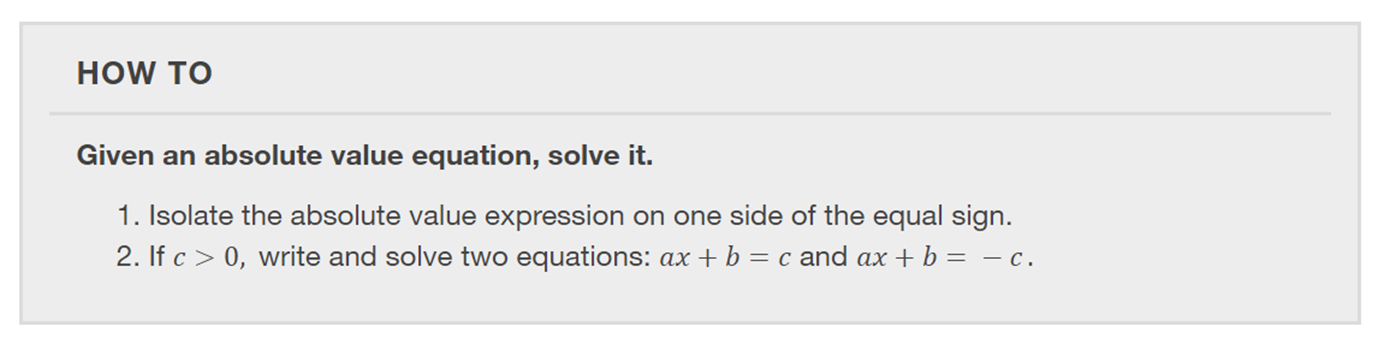 https://openstax.org/details/books/algebra-and-trigonometry-2e
[Speaker Notes: Do you have any questions?]
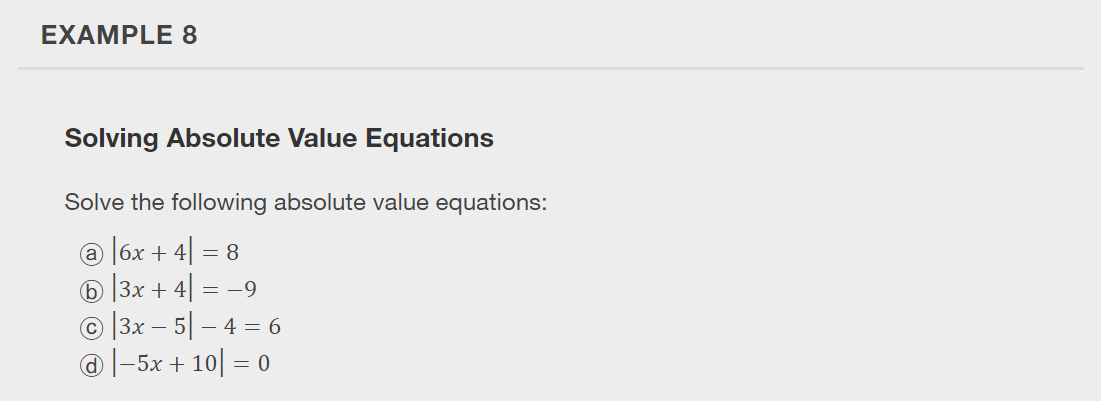 https://openstax.org/details/books/algebra-and-trigonometry-2e
[Speaker Notes: Do you have any questions?]
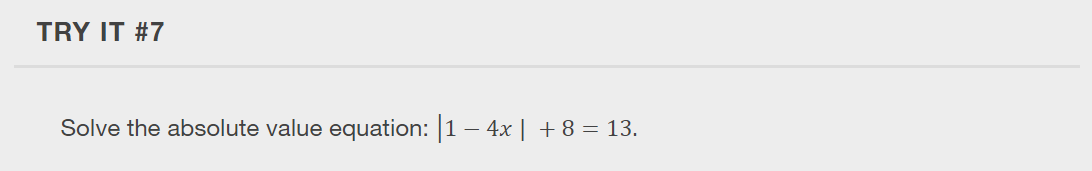 https://openstax.org/details/books/algebra-and-trigonometry-2e
[Speaker Notes: Do you have any questions?]
Solving Equations in Quadratic Form

Equations in quadratic form are equations with three terms. The first term has a power other than 2. The middle term has an exponent that is one-half the exponent of the leading term. The third term is a constant. We can solve equations in this form as if they were quadratic.
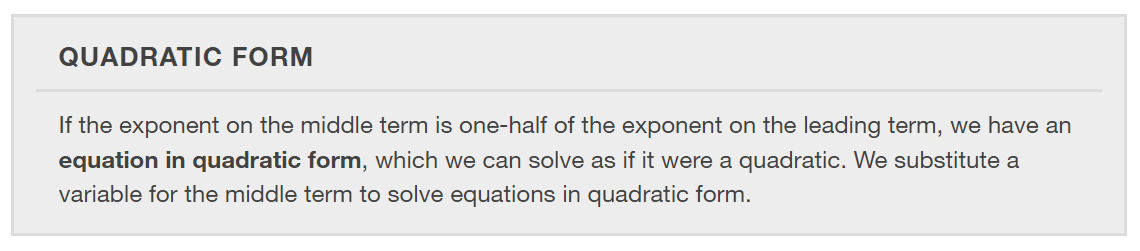 https://openstax.org/details/books/algebra-and-trigonometry-2e
[Speaker Notes: Do you have any questions?]
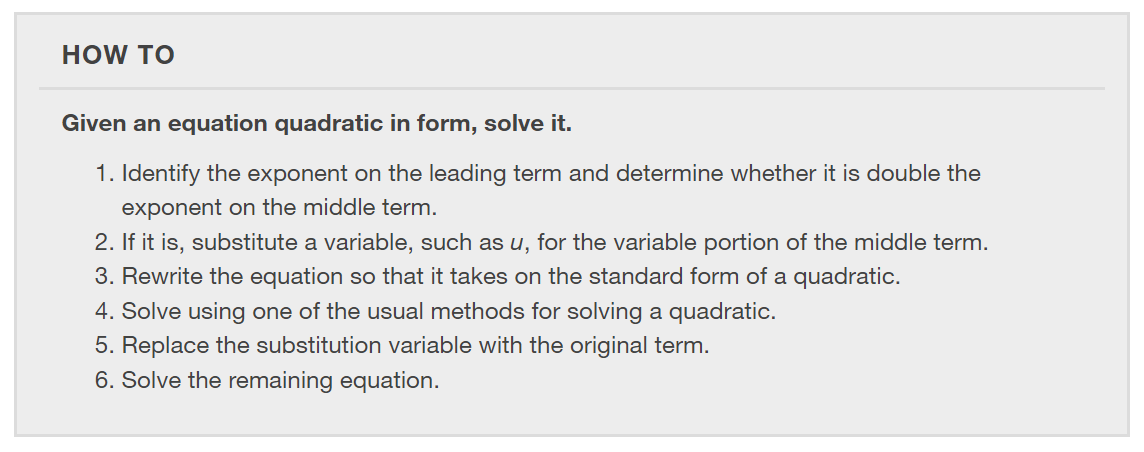 https://openstax.org/details/books/algebra-and-trigonometry-2e
[Speaker Notes: Do you have any questions?]
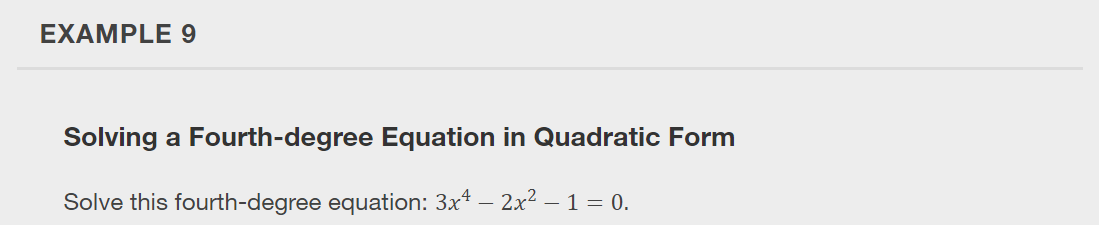 https://openstax.org/details/books/algebra-and-trigonometry-2e
[Speaker Notes: Do you have any questions?]
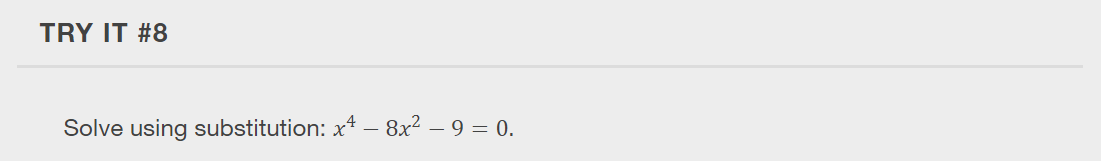 https://openstax.org/details/books/algebra-and-trigonometry-2e
[Speaker Notes: Do you have any questions?]
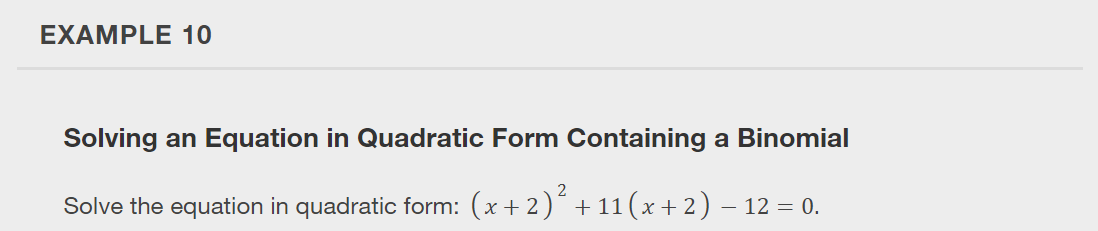 https://openstax.org/details/books/algebra-and-trigonometry-2e
[Speaker Notes: Do you have any questions?]
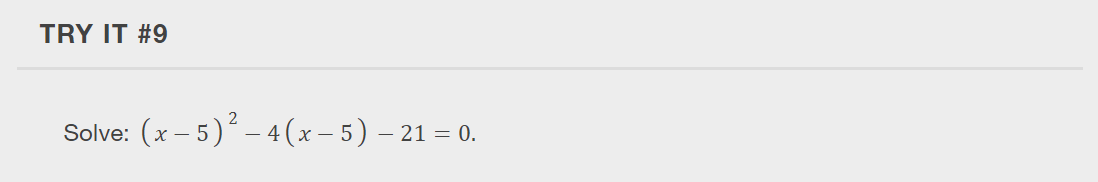 https://openstax.org/details/books/algebra-and-trigonometry-2e
[Speaker Notes: Do you have any questions?]
Solving Rational Equations Resulting in a Quadratic

Earlier, we solved rational equations. Sometimes, solving a rational equation results in a quadratic. When this happens, we continue the solution by simplifying the quadratic equation by one of the methods we have seen. It may turn out that there is no solution.
https://openstax.org/details/books/algebra-and-trigonometry-2e
[Speaker Notes: Do you have any questions?]
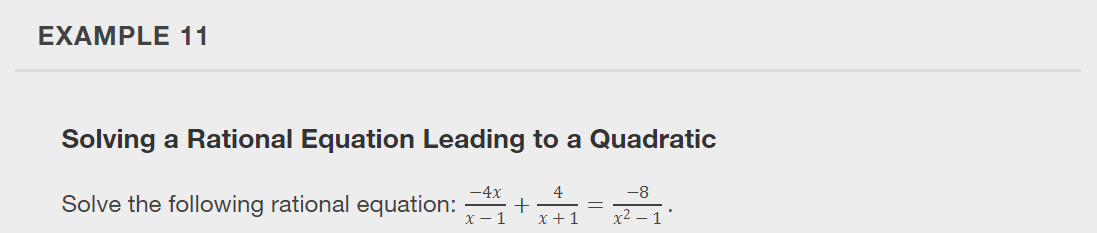 https://openstax.org/details/books/algebra-and-trigonometry-2e
[Speaker Notes: Do you have any questions?]
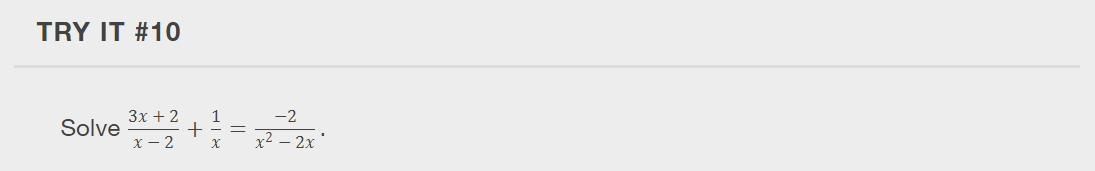 https://openstax.org/details/books/algebra-and-trigonometry-2e
[Speaker Notes: Do you have any questions?]
What did you learn in this section?

Solve equations involving rational exponents.
Solve equations using factoring.
Solve radical equations.
Solve absolute value equations.
Solve other types of equations.
https://openstax.org/details/books/algebra-and-trigonometry-2e
[Speaker Notes: Do you have any questions?]
This resource is an adaptation of the OpenStax Algebra and Trigonometry 2e open textbook and is © Susan Aydelotte under a CC BY-NC-SA 4.0 International license; it may be reproduced or modified for noncommercial purposes only but must be attributed to OpenStax, Rice University and any changes must be noted. Any adaptation must be shared under the same type of license.
https://openstax.org/details/books/algebra-and-trigonometry-2e